«Что такое хорошо и что такое плохо»
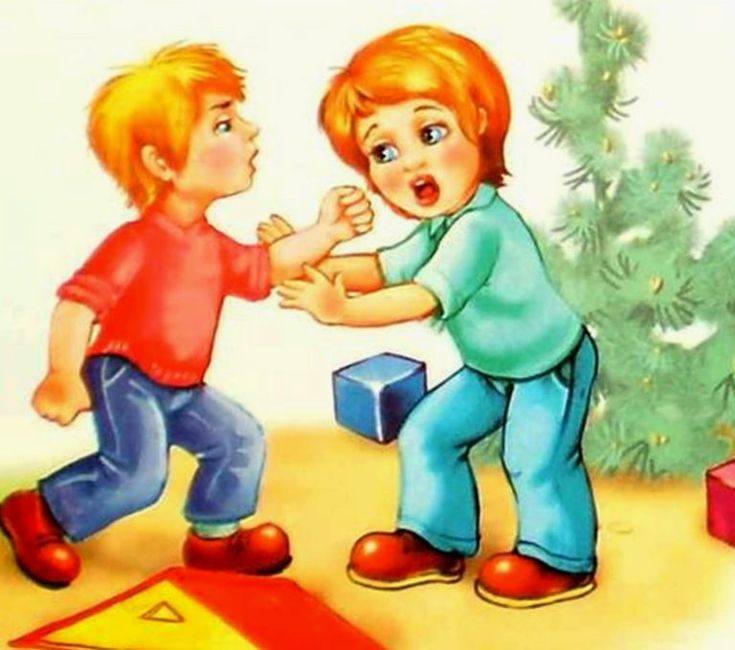 Семинар - практикум 
по нравственному воспитанию
«Наши дети – это наша старость.
Правильное воспитание – это наша счастливая старость,
Плохое воспитание – это наше будущее горе, это наши слёзы, наша вина перед другими людьми, перед всей страной»

А.С. Макаренко
НРАВСТВЕННОЕ ВОСПИТАНИЕ
НРАВСТВЕННОСТЬ – это система правил поведения личности, прежде всего, отвечающая на вопросы: Что хорошо?, а Что плохо?, Что добро?, а Что зло? Это внутренние, духовные качества, которыми руководствуется человек
НРАВСТВЕННОЕ ВОСПИТАНИЕ – целенаправленный процесс приобщения детей к моральным ценностям человечества и конкретного общества; формирование моральных качеств, черт характера, навыков и привычек поведения
Цели нравственного воспитания дошкольников
Можно сформулировать следующим образом - формирование определенного набора нравственных качеств, а именно:
 - гуманности;
 - трудолюбия;
 - патриотизма;
 - гражданственности;
 - коллективизма
Идеальная цель нравственного воспитания - воспитание счастливого человека
Средства нравственного воспитания дошкольников
Методы нравственного воспитания дошкольников
Формы работы с семьёй
Спасибо  за внимание!
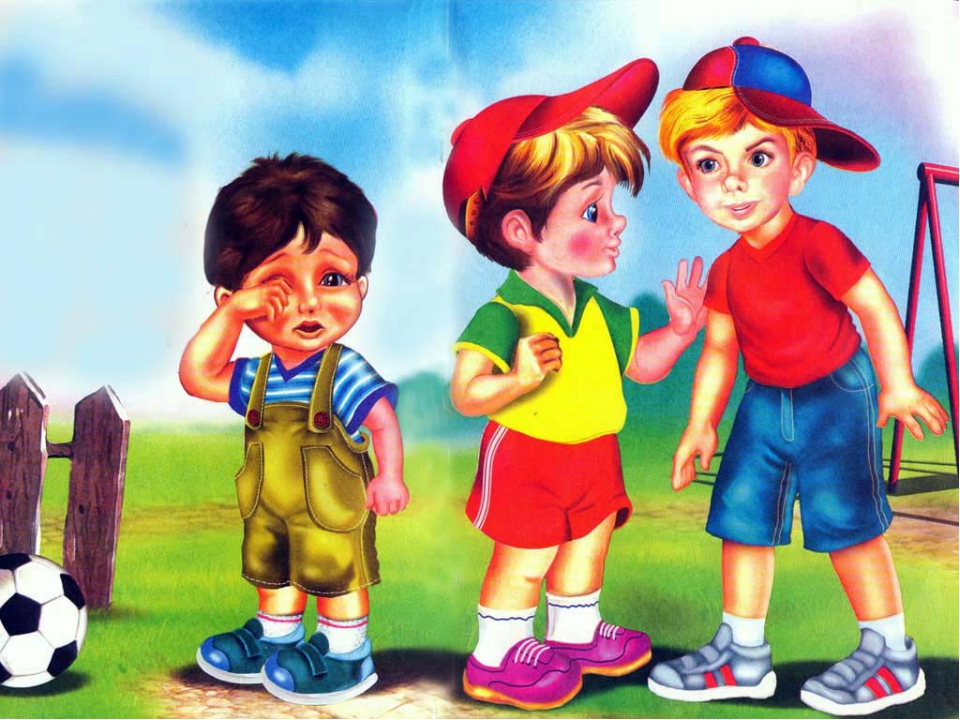